Your gift to World Methodist Evangelism equips local leaders, supports evangelism training, and helps ignite spiritual revival in communities hungry for hope. 

Give today—and be part of what God is doing around the world.
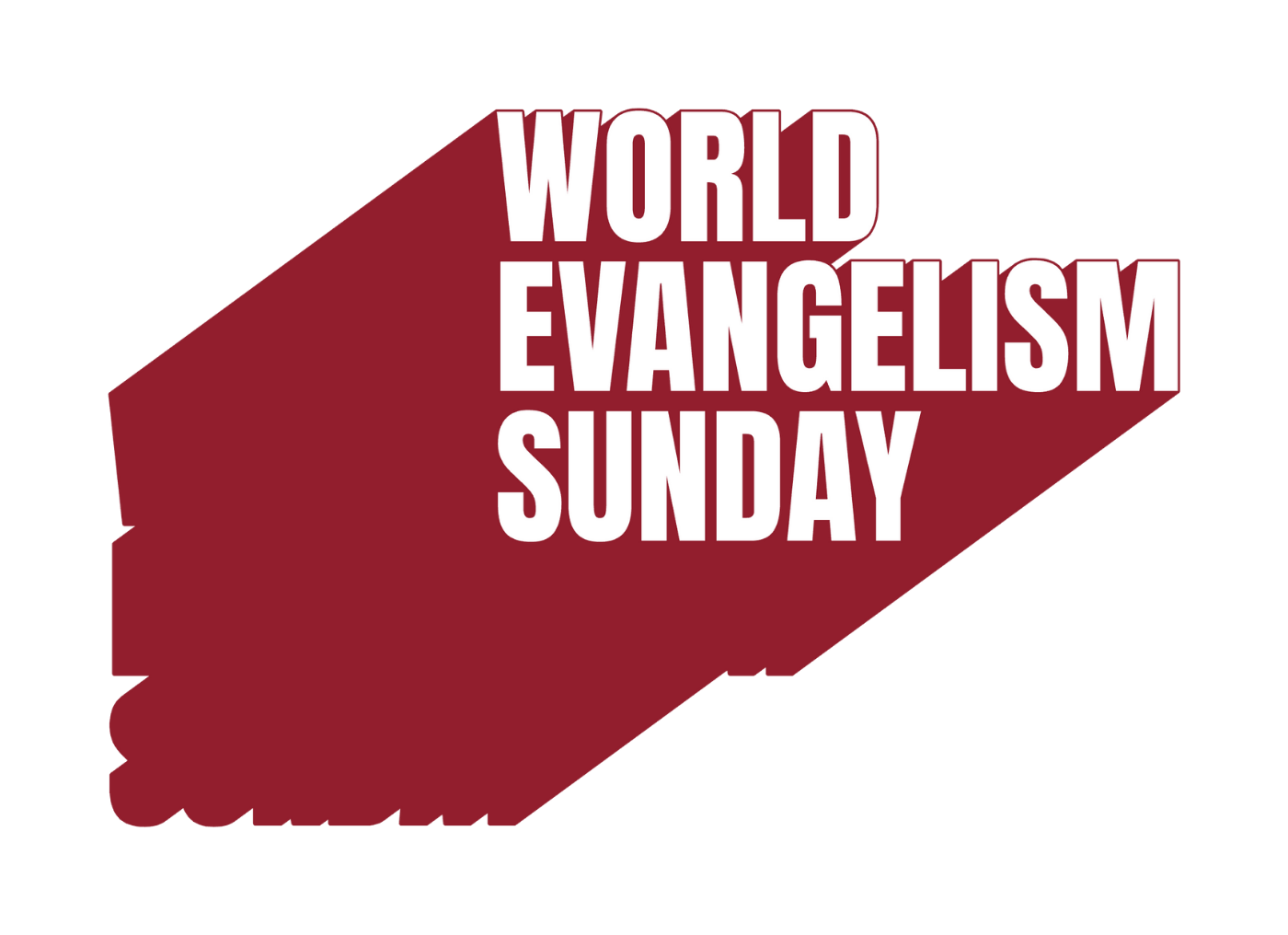 TO DONATE, SCAN THE QR CODE OR VISIT HTTPS://WORLDMETHODIST.ORG/?FORM=WES
SPECIAL OFFERING